Mata Atlântica
A Mata Atlântica é uma formação vegetal que está presente em grande parte da região litorânea brasileira.Ocupa,atualmente,uma extensão de aproximadamente 100 mil quilômetros quadrados.É uma das mais importantes florestas tropicais do mundo,apresentando
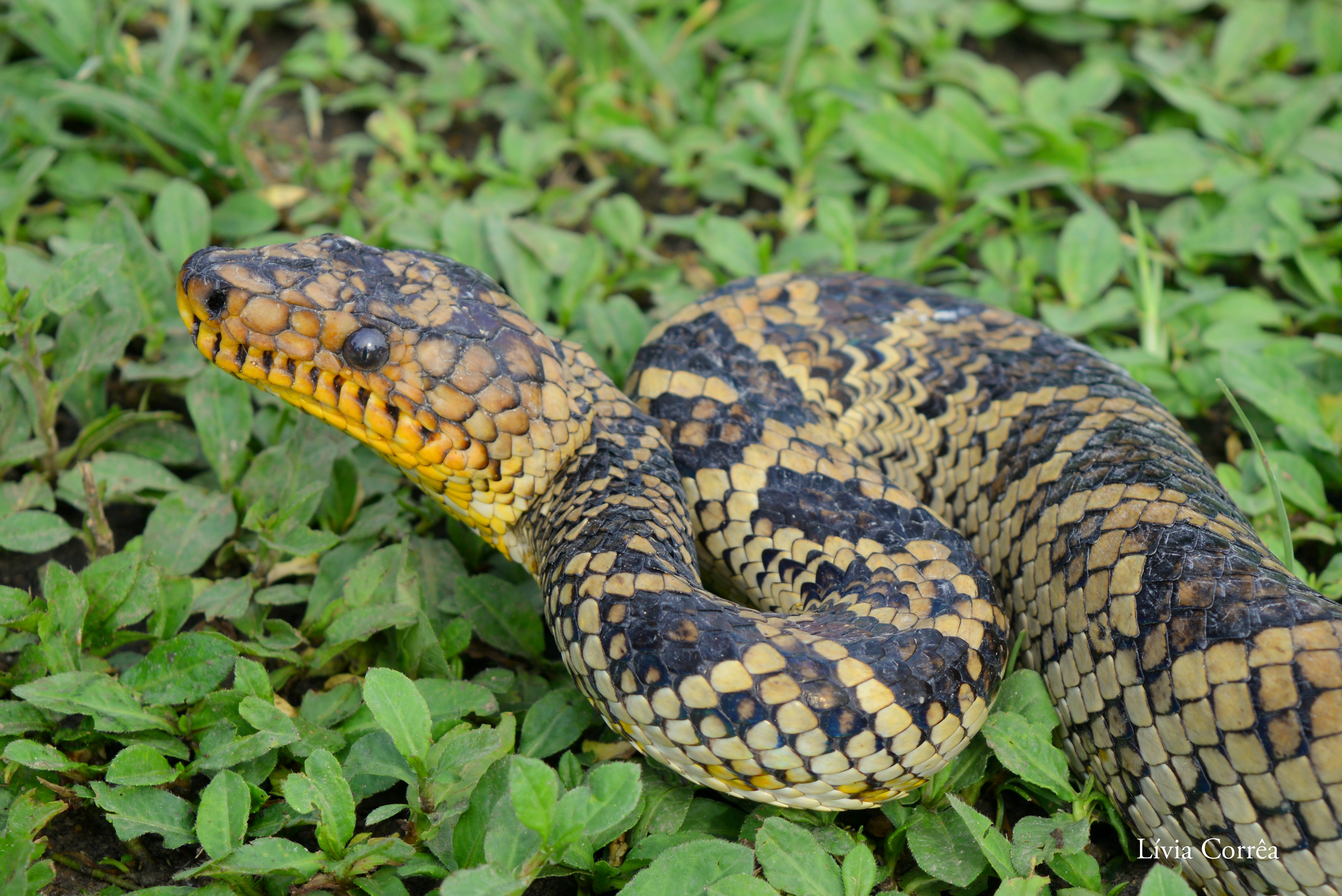 Imagens da mata atlântica
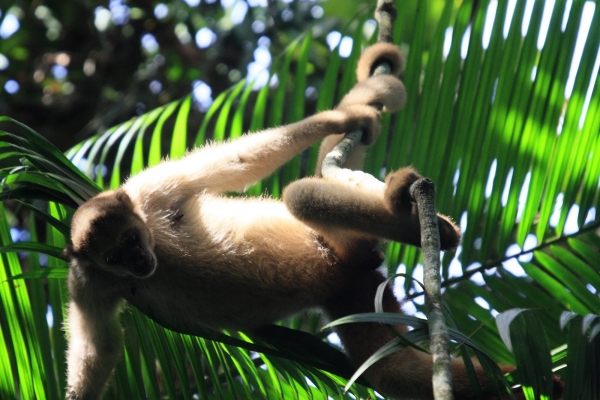 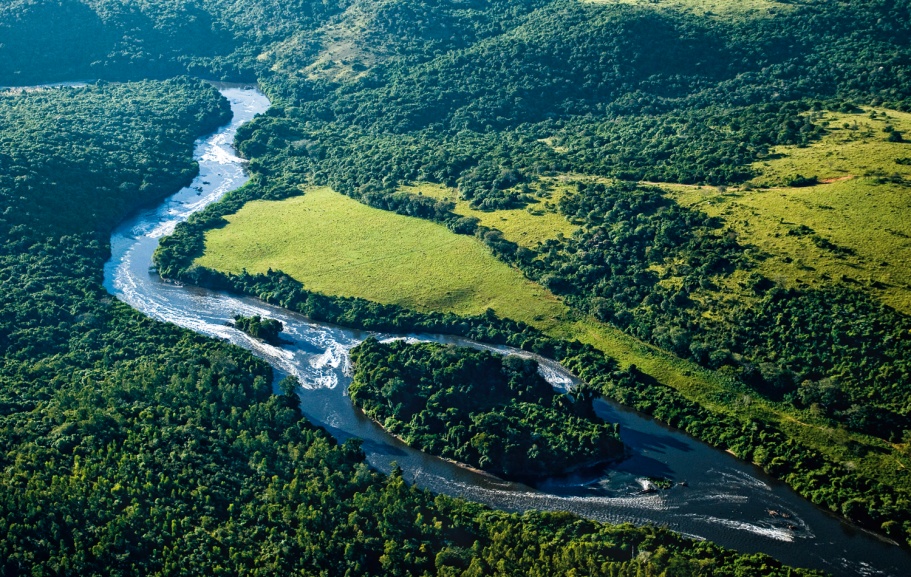 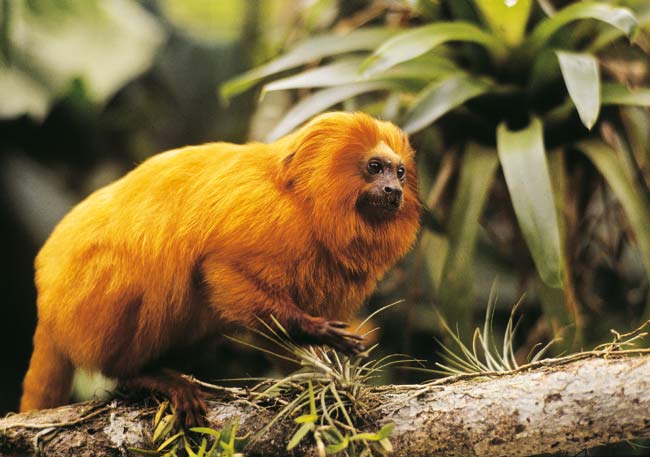 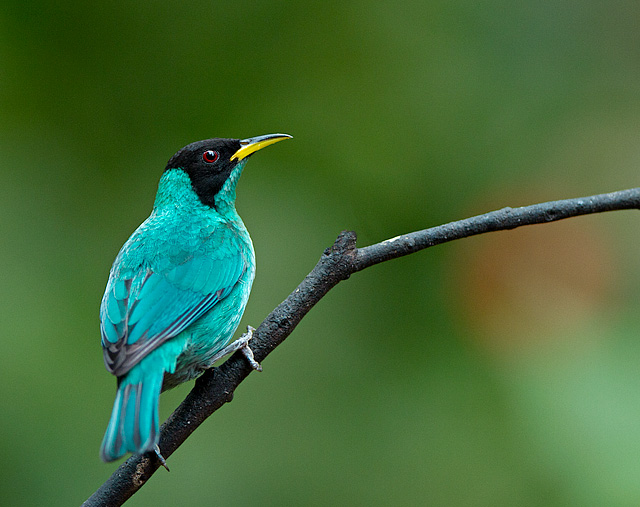